Gravity Method
Geophysics (Definition)
Geophysics is the application of method of physics  to the study of the Earth.
On the other sense, it is a subject of natural science  concern with the physical processes and the physical  properties of the earth and it’s surrounding space  environment and the use of co-ordinary methods for  the analysis.
It involves the application of physical theories and  measurements to discover the properties and  processes of the earth.
Geophysics
Geophysics has contributed significantly in the  understanding of many physical processes that lead to  scientific and economic contribution to our society.
Branches of Geophysics
Solid Earth  Geophysics :
Earthquakes, Tsunamis,  Tectonics
Geodynamics

Exploration  Geophysics :
Oil and Gas exploration
Minerals exploration
Environmental &  Engineering  Geophysics :
Groundwater exploration
Contaminant delineation
Utility or object detection
Scopes of Geophysics
Natural hazard  studies:
Earthquake
Landslide

Resource  explorations:
Oil and gas exploration
Mineral prospecting
Geothermal exploration
Groundwater exploration
Scopes of Geophysics(Cont.)
Engineering:
Underground utility locating
Concrete inspection
Rebar locating
Pavement evaluation
Underground void locating
Ground strength testing
Environmental  application:
Underground storage tank  locating
Contamination delineation
Landfill delineation
Bedrock depth mapping
Geophysical Methods
Potential Fields:
Gravity
Magnetics

Diffusive Fields:
Electrical
Heat Flow
Electromagnetics(EM)
Wave Propagation:
Seismic (Sound Waves)
Radar (EM Waves)
Geophysical methods
Gravity method:

Gravity method is a non-destructive geophysical  technique that measures differences in the earth’s  gravitational field at specific locations.
	The gravity method is a relatively cheap, non-  invasive, non-destructive remote sensing method.
Gravity method
In gravity surveying, subsurface geology is  investigated on the basis of variations in the Earth’s  gravitational field arising from differences of density  between subsurface rocks.
An underlying concept is the idea of a causative  body, which is a rock unit of different density from  its surroundings.
Application of Gravity method
Determine shape of the Earth
Hydrocarbon exploration
Regional geological studies
Iso-static compensation determination
Detection of sub-surface cavities (microgravity)
Location of buried rock-valleys
Determination of glacier thickness
Tidal oscillations
Basin Geometry
The gravitational constant (also known as the "universal gravitational constant", the "Newtonian constant of gravitation", or the "Cavendish gravitational constant"), denoted by the letter G, is an empirical physical constant involved in the calculation of gravitational effects in Sir Isaac Newton's law of universal gravitation and in Albert Einstein's. the measured value of the
 constant is known with some
 certainty to four significant digits. 
 its value is approximately 
 G=6.674×10−11 dyn or 6.674×10−8 nt
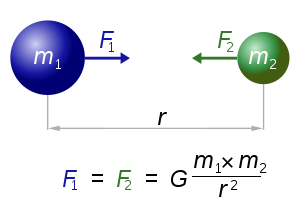 gravitational acceleration
in physics, gravitational acceleration is the acceleration on an object caused by the force of gravitation. Neglecting friction such as air resistance, all small bodies accelerate in a gravitational field at the same rate relative to the center of mass. This equality is true regardless of the masses or compositions of the bodies.

Newton's law of universal gravitation states that there is a gravitational force between any two masses that is equal in magnitude for each mass, and is aligned to draw the two masses toward each other. The formula is:
Gravity method
The basis on which the gravity method depends is  encapsulated in two laws derived by Newton, namely his  Universal Law of gravitation and his Second Law of  Motion.
F  mg	........(2)
F  G Mm	............(1)
R2
g  GM	..........(3)
R2
This shows that the magnitude of acceleration due to  gravity on Earth (g) is directly proportional to the mass (M)  of the Earth and inversely proportional to the square of the  Earth’s radius (R)
Gravity method
Units of gravity
1 Gal = 1 cm / sec2 
1 Gal = 1000 mGal
1 mGal = 10-3 Gal = 10-3 cm s-2
Calculating Gravity Anomalies of Simple Bodies
Gravity anomaly of a body can be calculated by summing contribution of its
 component elements using computer.
For simple bodies, anomaly can be calculated simply:
Sphere or Point Mass
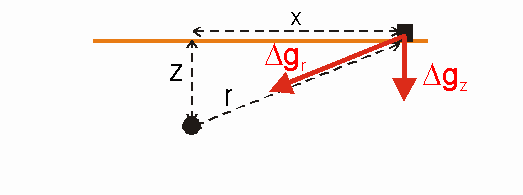 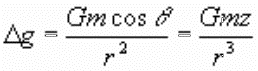 Gravity method ( Process )
Gravity techniques measure minute variations in the  earth's gravity field. Based on these variations, subsurface  density and thereby composition can be inferred.
These variations can be determined by measuring the earth's  gravity field at numerous stations along a traverse, and  correcting the gravity data for elevation, tidal effects,  topography, latitude, and instrument drift.
Gravity method ( Process )
The gravity field on the surface of the Earth is not  uniformly the same everywhere. It varies with the  distribution of the mass materials below. A Gravity  survey is an direct means of calculating the density  property of subsurface materials.
The higher the gravity values, the denser the rock  beneath.
Gravity method (Equipment)
Modern instruments capable of rapid gravity measurements  are known as gravity meters or gravimeters. Gravimeters are  basically spring balances carrying a constant mass.  Variations in the weight of the mass caused by variations in  gravity cause the length of the spring to vary and give a  measure of the change in gravity.
Gravity method (Equipment)
There are two types of gravimeters:
Relative and
Absolute.
Absolute gravimeters measure the local gravity in
absolute units, gals.
Relative gravimeters compare the value of gravity at one  point with another. They must be calibrated at a  location where the gravity is known accurately, and  then transported to the location where the gravity is to  be measured. They measure the ratio of the gravity at  the two points.
Gravity reduction
Elevation corrections
Correction	for	the	differing	elevations	of	gravity  stations is made in three parts :
▫	Free air Correction
▫	Terrain Correction
Latitude Correction
Gravity varies with latitude because of the non-spherical
shape of the Earth and because the angular velocity of a point on  the Earth’s surface decreases from a maximum at the equator to  zero at the poles. The centripetal acceleration generated by this  rotation has a negative radial component that consequently causes  gravity to decrease from pole to equator. Consequently, points  near the equator are farther from the centre of mass of the Earth  than those near the poles, causing gravity to increase from the  equator to the poles.
Latitude Correction
Tidal Correction
Gravity measured at a fixed location varies with  time because of periodic variation in the gravitational  effects of the Sun and Moon associated with their  orbital motions, and correction must be made for this  variation in a high precision survey. In spite of its much  smaller mass, the gravitational attraction of the Moon is  larger than that of the Sun because of its proximity.
Tidal Correction
These solid Earth tides are considerably smaller than  oceanic tides and lag farther behind the lunar motion.  They cause the elevation of an observation point to  be altered by a few centimeters and thus vary its  distance from the centre of mass of the Earth. The  periodic gravity variations caused by the combined  effects of Sun and Moon are known as tidal  variations.
They have a maximum amplitude of some 3 gu and a  minimumperiod of about 12 h.
Isostacy corrections
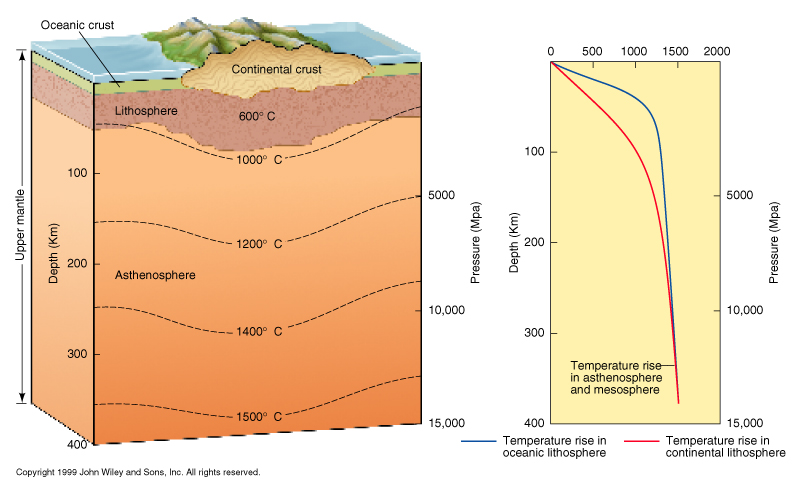 Uses for regional survey not for local regions, due it  need a huge area to cover the effect of mass by gravity